Introduction to tilde codes
The tilde codes…
Tilde codes are used to create custom result pictures from mentometer system with great freedom of choice of formats and colors. 
The codes are written into the result pictures, such as "~ NANS1" and replaced with a numerical value by mentometer, in this case the number of votes for option 1 (NANS1 = Number of answers # 1)
Hide / Unhide Tilde Codes
To show or hide the tilde codes in the presentation use the menu «tools» and choose «show/hide tilde codes»
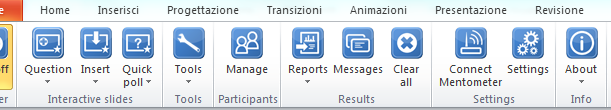 How long have you been using your mentometer?
< 6 months 
6-12 monts 
> 1 year
Commonly used tilde codes 1(2)…
Commonly used tilde codes 2(2)…
100%
90%
80%
70%
60%
50%
40%
30%
20%
10%
0%
Diagram
Code "~ RSIZx" adapts a textbox size by the percentage of votes for option x proportionally to its original full size, representing the text-box size to 100%. Animations can be used for a more effective presentation of the chart.
38%
32%
30%
< 6 months
6-12 monts
> 1 year
Diagram
Code "~ RSIZx" adapts a textbox size by the percentage of votes for option x proportionally to its original full size, representing the text-box size to 100%. Animations can be used for a more effective presentation of the chart.
< 6 months
38%
6-12 monts
32%
> 1 year
30%
Which group do you belong to?
Alpha 
Brava 
Charlie 
Delta
Tilde codes for grouping…
In which year the ABBA won the Eurovision contest?
1964 
1974 
1984 
1994
Common tilde codes in quiz…
Tilde Codes for group quiz…
Recalling values from questions around the presentation 1(2)…
The «slide ID» can be found in the question editing window
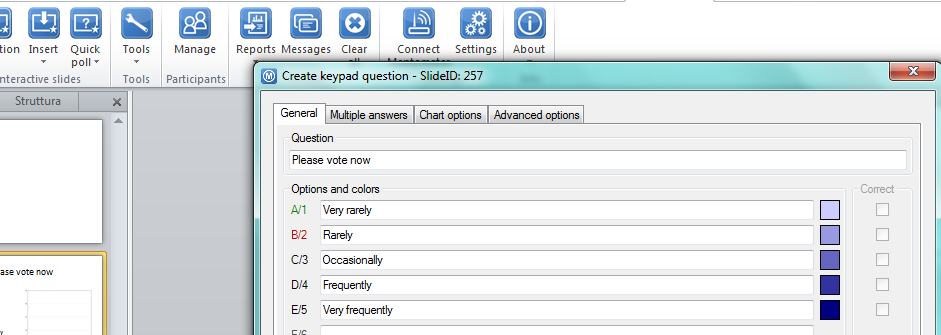 Recalling values from questions around the presentation 2(2)
Creating the «government» effect with ~ICOL
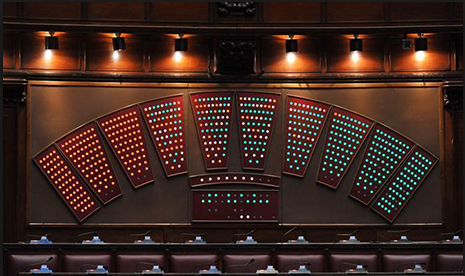 ~ICOL allows to change the color of a PowerPoint shape based on the button pressed on the keypad.
 To make this slide work with your system you need to edit the value of ICOL to match the IDs of the keypad you are using.
Creating the government effect with ICOL 2(2)
Yes 
No 
No Vote
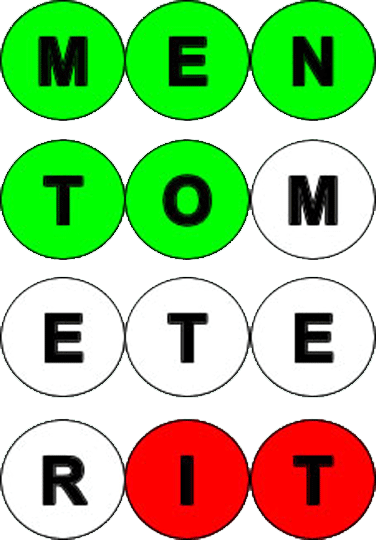 Connect your device..
http://www.viareply.com/keypad.aspx?SessionID=VVALLEY&PIN=1234
On the PC insert Channel name and PIN code and press «connect»...
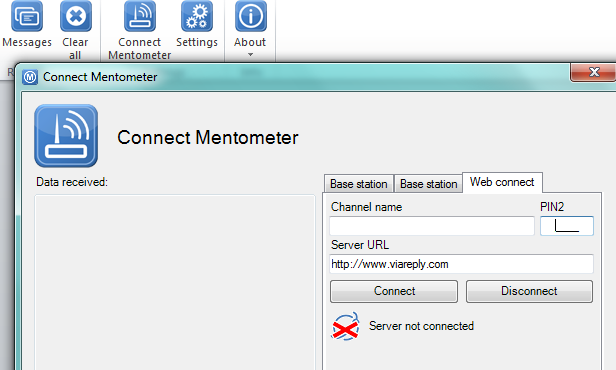 Try voting now from your smartphone
Press 1 
Press 2 
Press 3 
Press 4
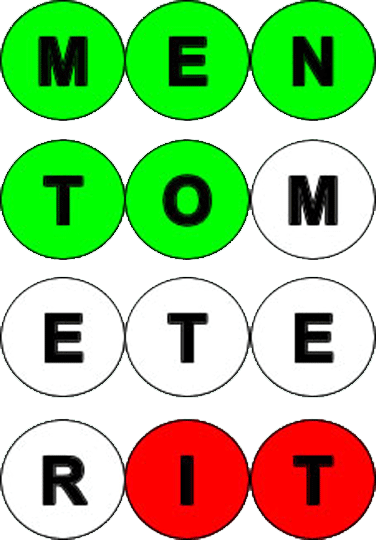 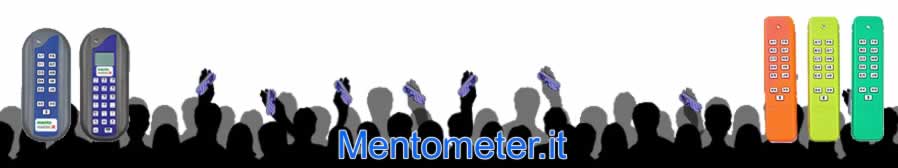 Any question please get in touch with us!
office@mentometer.it

393 039 5284
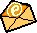 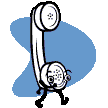